Demonstration for Homework Problems
Problem 2.21 a
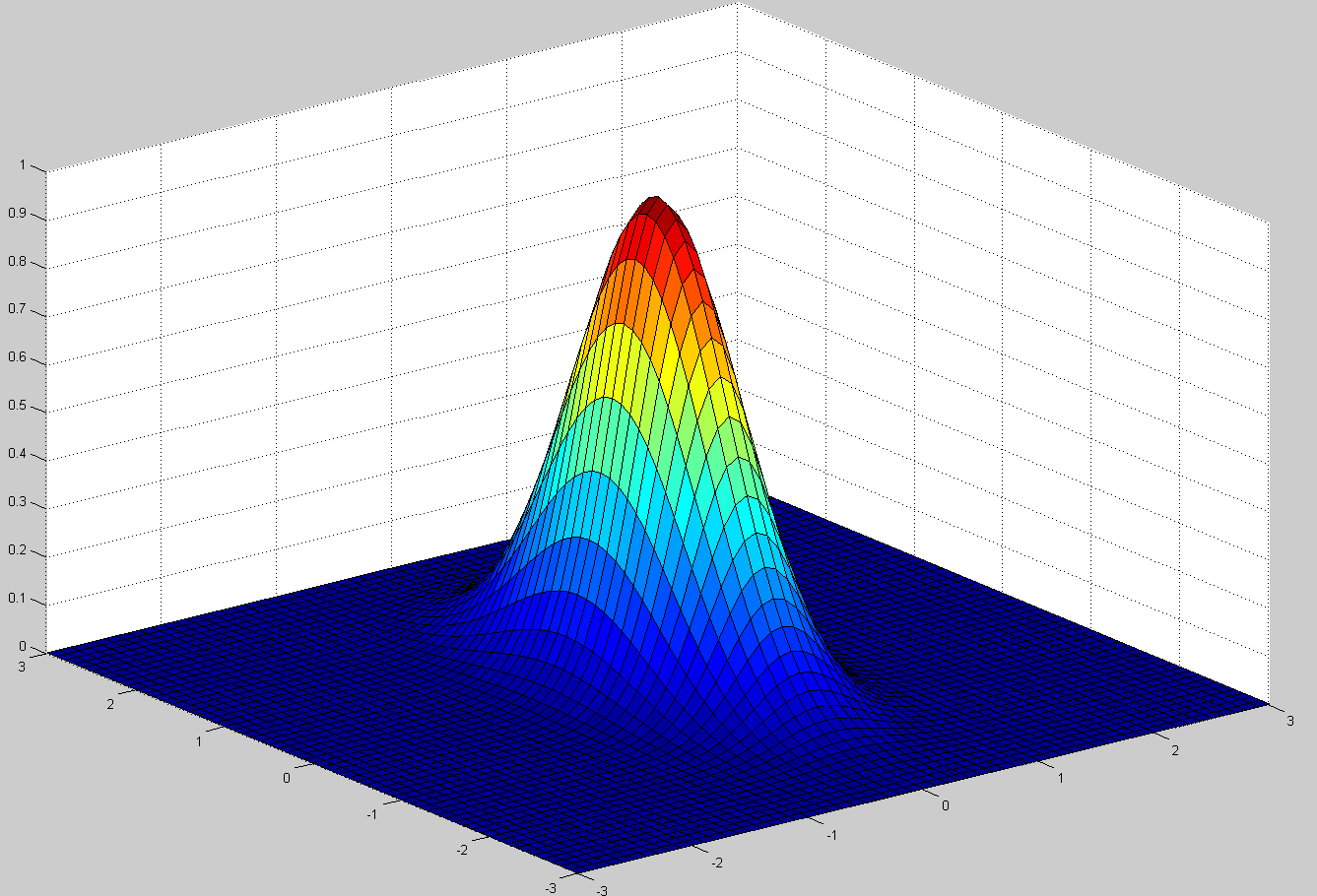 h(x,y)
clear all
x=-3:0.1:3;
y=-3:0.1:3;
l=length(y);
for i=1:l
h(i,:)=exp(-pi*(x.^2+ (y(i).^2)/4));
end
 surf(x,y,h)
y
x
Problem 2.21 b
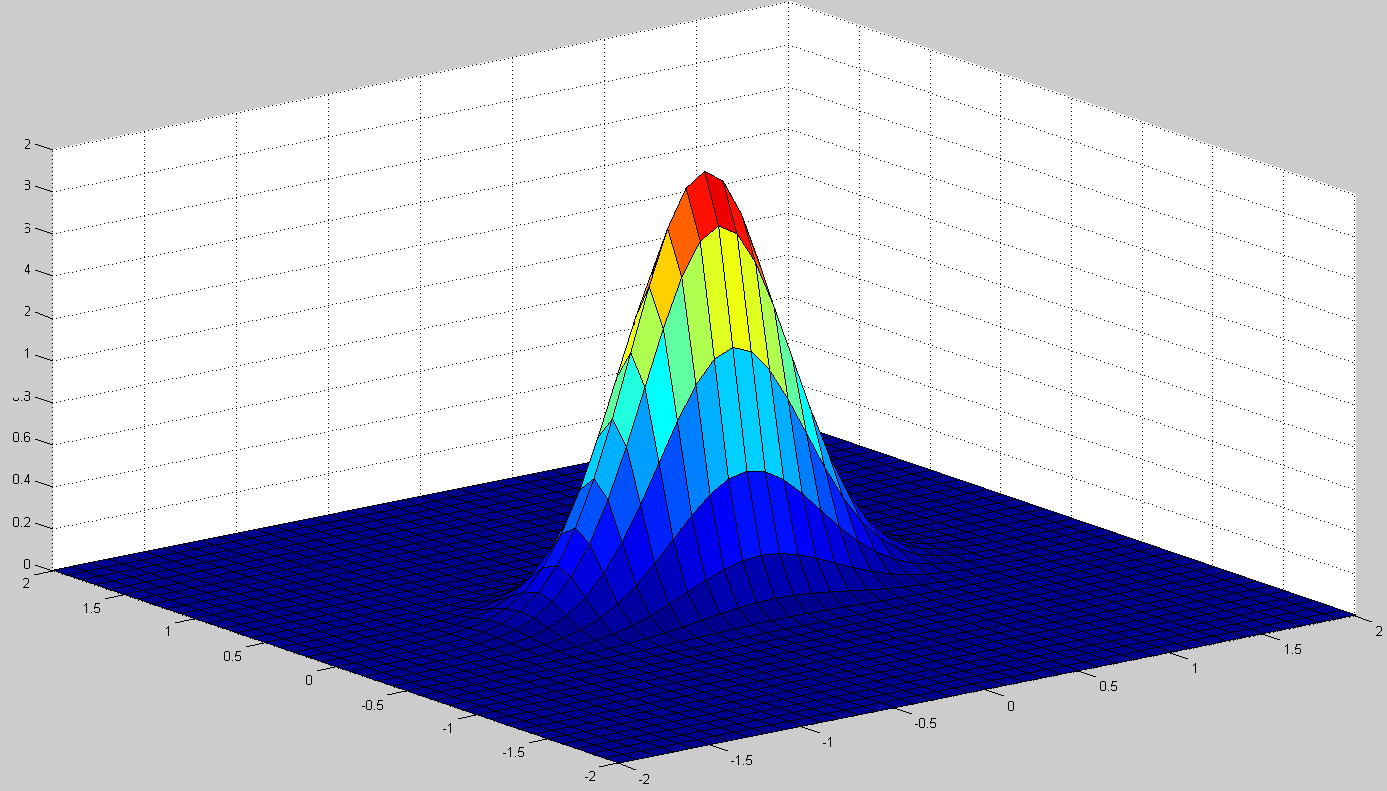 H(u,v)
clear all
u = -2:0.1:2;
v = -2:0.1:2;
l=length(v);
for i=1:l
H(i,:)=2*exp(-pi*(u.^2+(4*(v(i).^2))));
end
 surf(u,v,H)
v
u
Problem 2.22
l(x)
f(x)
f(x)
x
x
x
f(w-ξ)
f(-ξ)
ξ
ξ
Problem 2.23b
clear all
x=-3:0.1:3;
y=-3:0.1:3;
l=length(y);
for i=1:l
h(i,:)=exp(-(abs(x) + abs(y(i))));
end
surf(x,y,h)
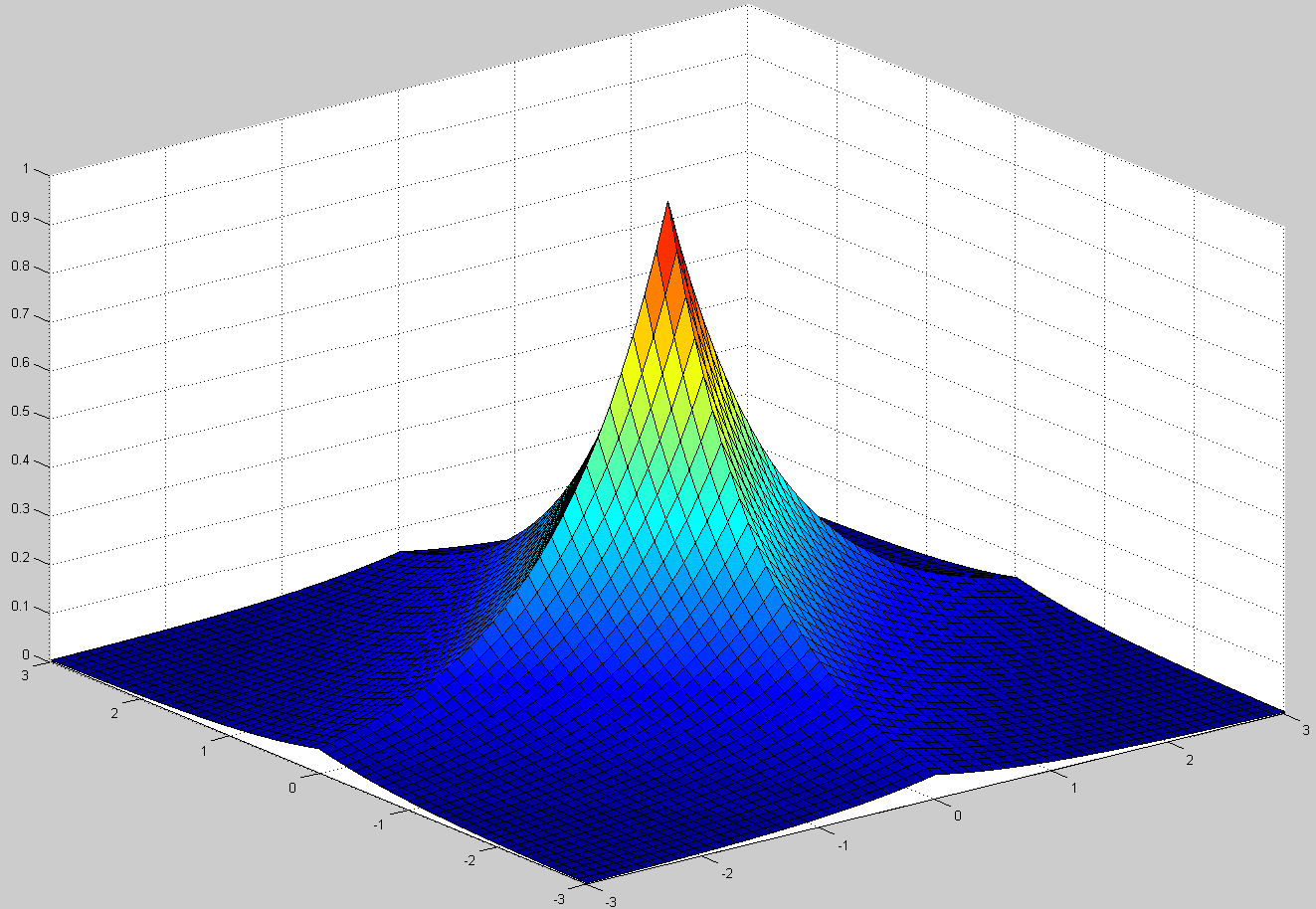 y
x
Problem 2.23c
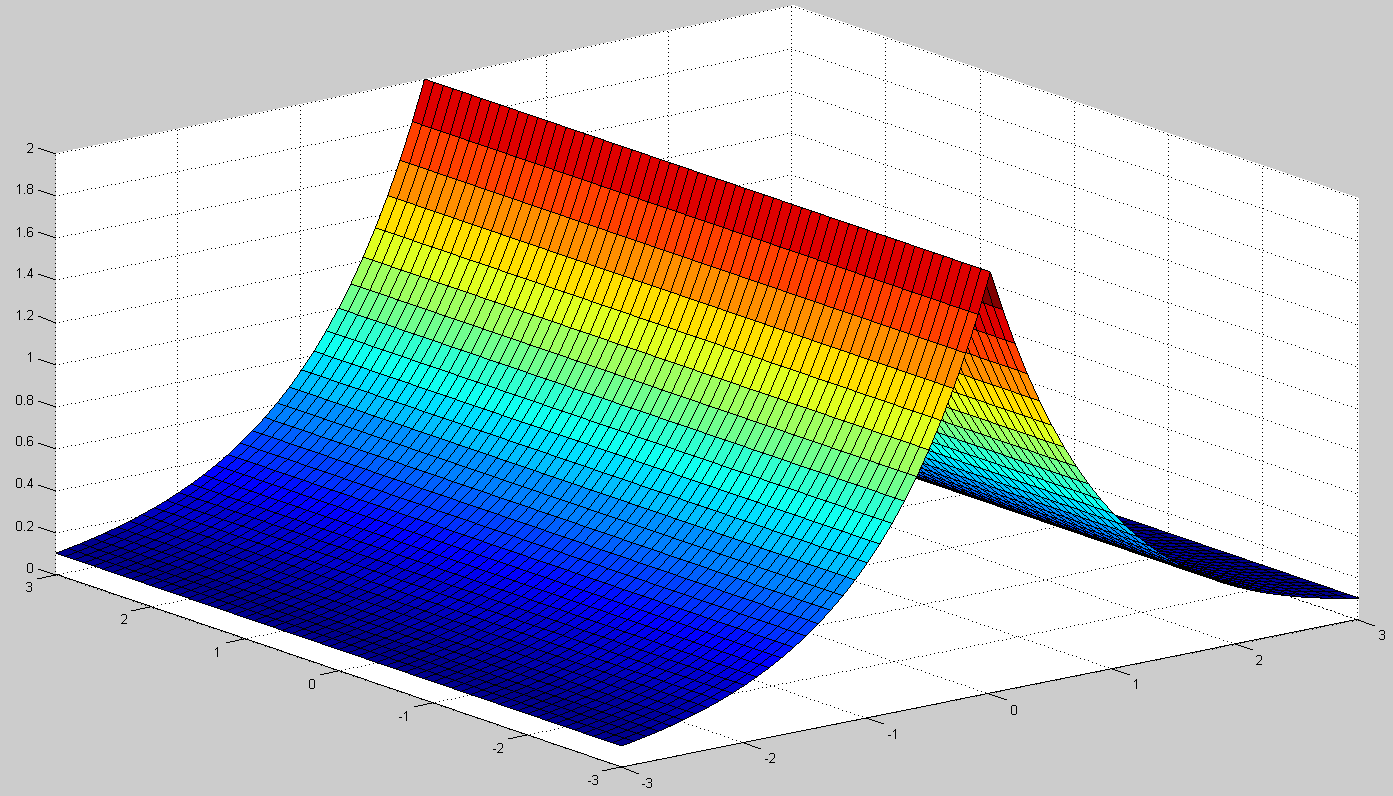 clear all
x=-3:0.1:3;
y=-3:0.1:3;
l=length(y);
for i=1:l
h(i,:)= 2*exp(-abs(x)) ;
end
surf(x,y,h)
y
x
Problem 2.23d
clear all
x=-3:0.1:3;
y=-3:0.1:3;
l=length(y);
for i=1:l
h(i,:)=(1+ abs(x-y(i))).*exp(-(abs(x-y(i)))) ;
end
surf(x,y,h)
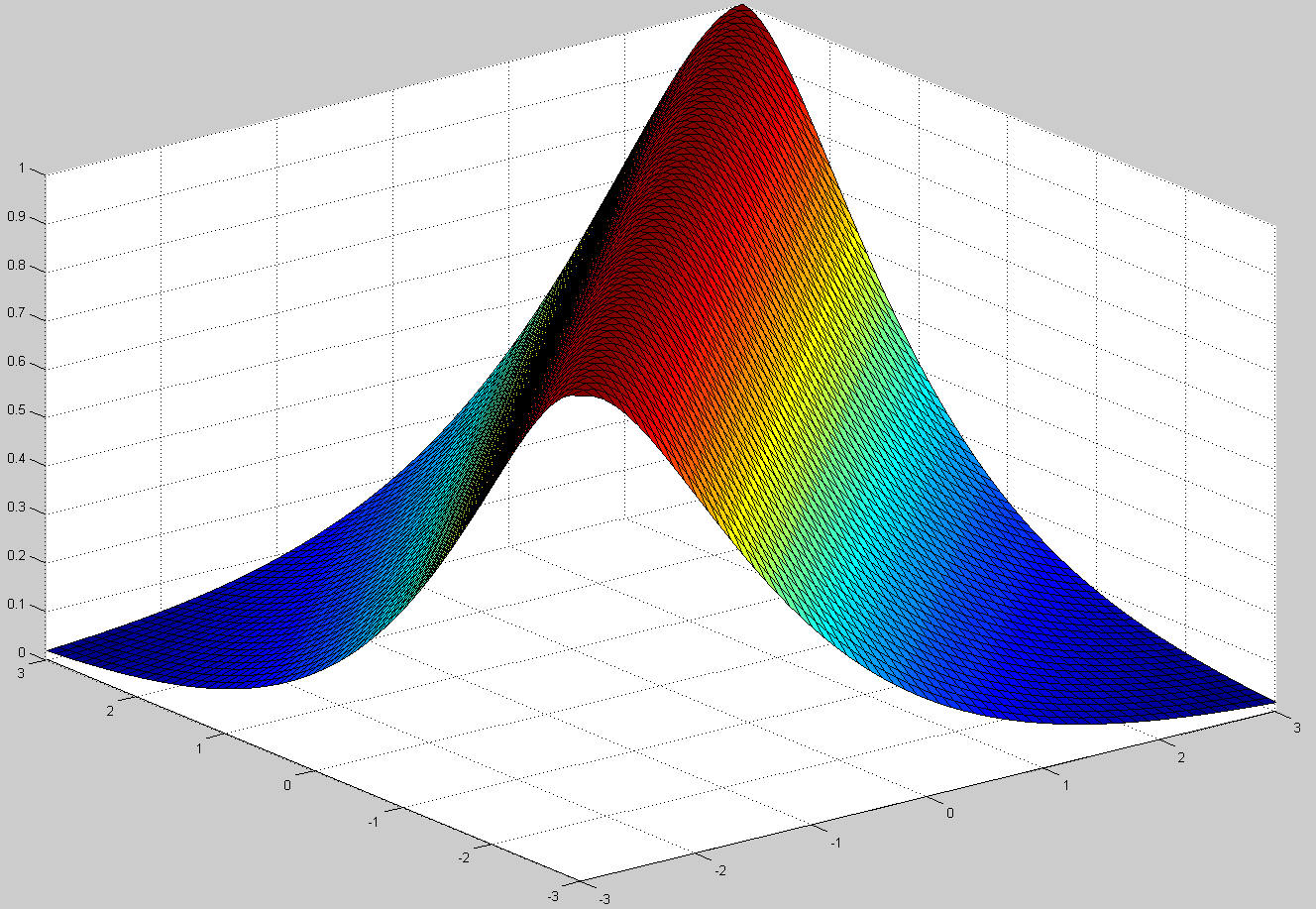 y
x